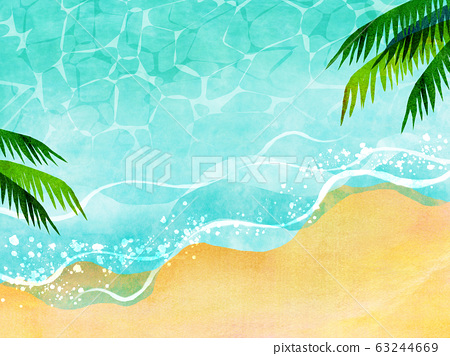 華語文教材編輯應用實作
以《來!學華語》第一、二冊為例
曹靜儀
國立臺灣師範大學華語文教學系
chingitsao@ntnu.edu.tw
1
分享的內容
2
年齡
文化背景/語境
學習目的
學習程度/起點
學習時程
教材編寫的原則                  劉珣2002
國教院華語文能力基準應用系統TBCL
針對性
實用性
科學性
趣味性
系統性
3
綜合性教材編寫內容包含什麼?
課文
詞彙
語法
語音
練習
活動
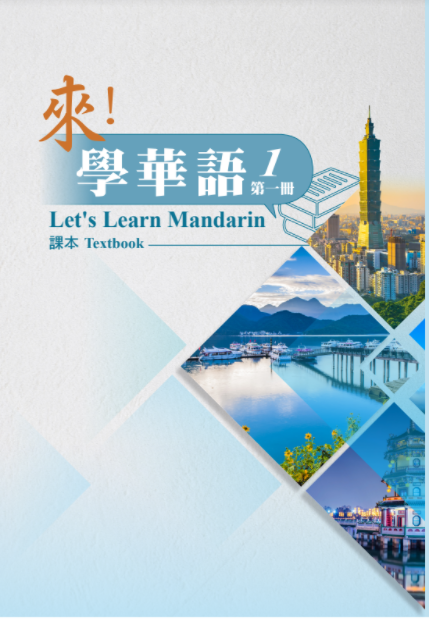 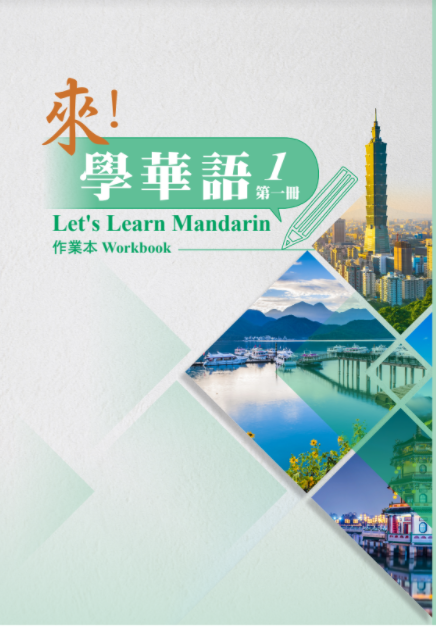 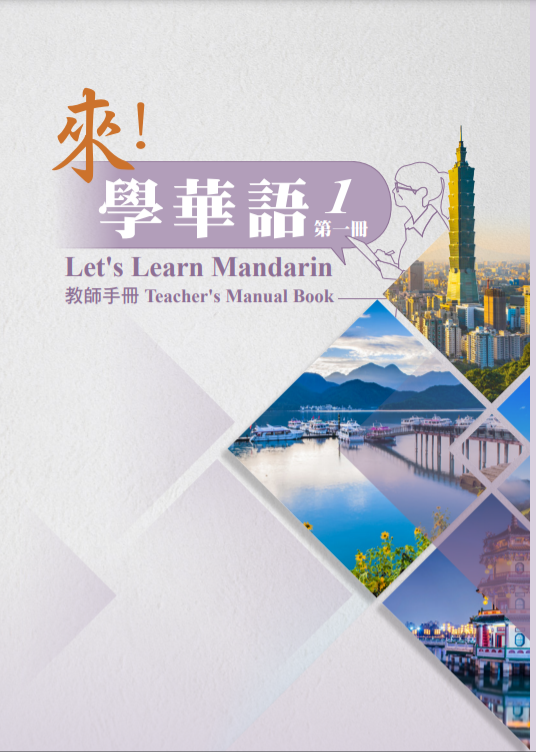 課本/作業本/教師手冊
4
《來!學華語》第一冊
《來!學華語》第二冊
您好
我有兩個弟弟
她不是學生
我爸爸在電腦公司工作
歡迎你來
你平常喜歡做什麼
請問您是哪位
祝你生日快樂
妳星期五有時間嗎
學中文難不難
今天天氣很好
我想給爸爸媽媽買禮物
紅燒魚非常好吃
我要一杯熱咖啡
這件外套怎麼樣
我們下個月搬家
超級市場在游泳池旁邊
高莉亞的一天
我感冒了
高莉亞想去臺灣
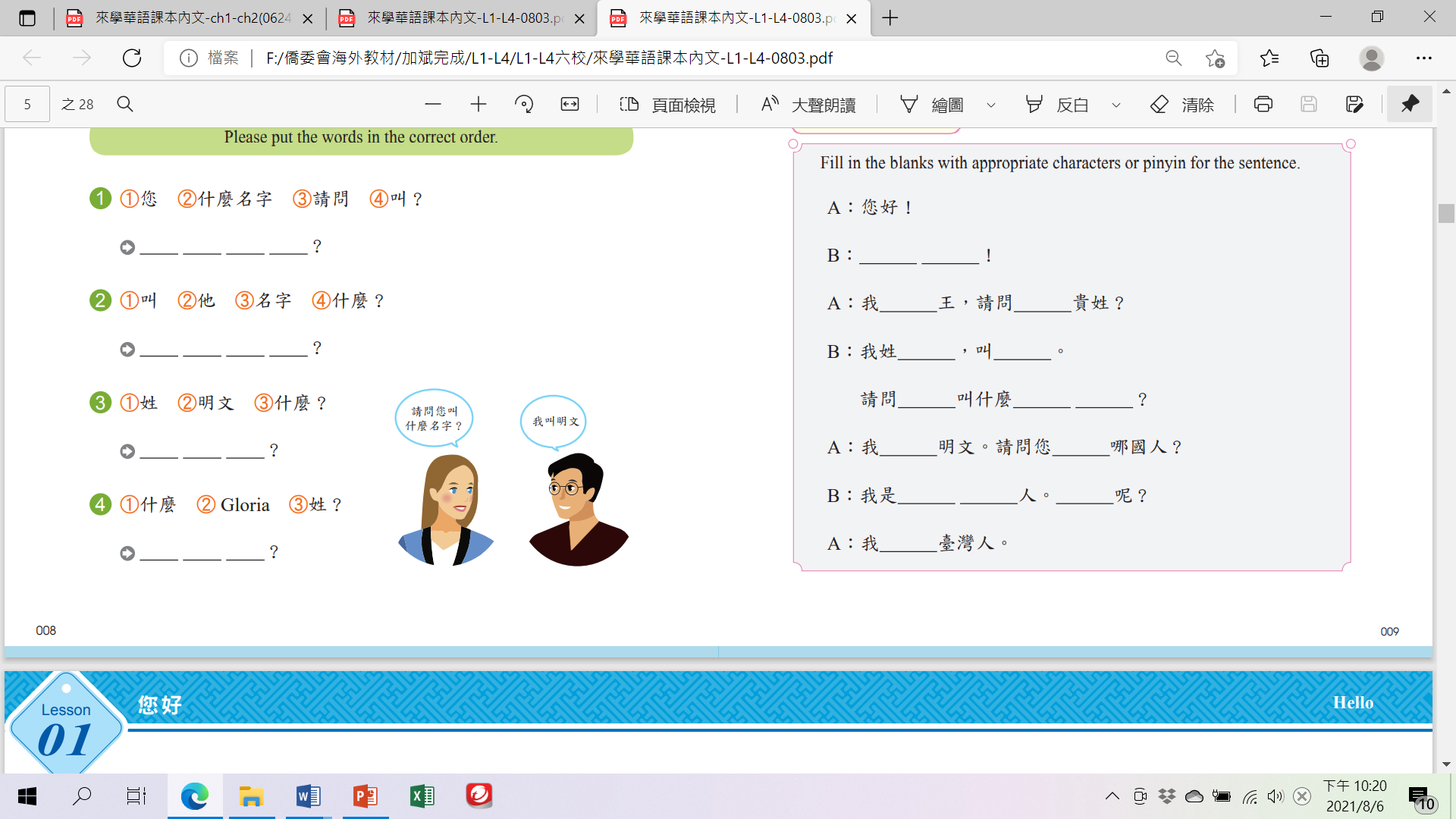 5
《來!學華語》教材概述
以一般社會人士為教學對象的外語教材
以基本的日常生活需求來取材
學習後能用、會用為目標
內容定量並排序-簡單實用
練習方式多元，首重聽說，讀寫接續
文化單元銜接課文主題，從語言延伸至文化
以國家教育研究院制定的「臺灣華語文能力基準(TBCL)」詞語及語法點分級標準為編寫依據。
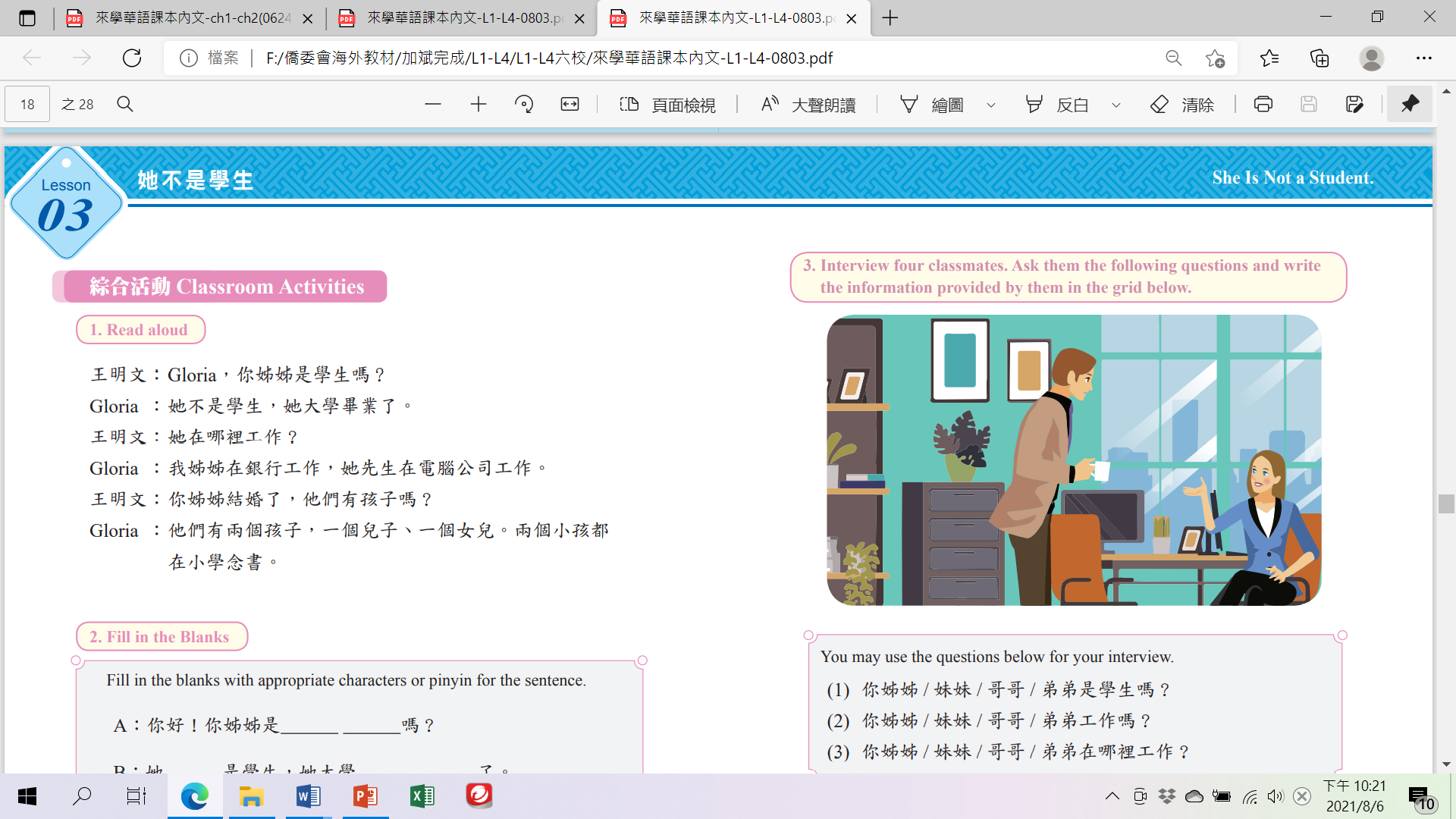 6
教材內容與TBCL語詞分級
第二冊
第一冊
223個詞彙
34條語法
語詞以第一級為主
納入部分第二級
每課4-6輪對話(2-3人)
274個詞彙
34條語法
語詞以第二級為主
納入部分第三級….
每課5-7輪對話(2-4人)
第八課敘述
CEFR等級: 準備級 (PreA)
7
國教院華語文能力基準
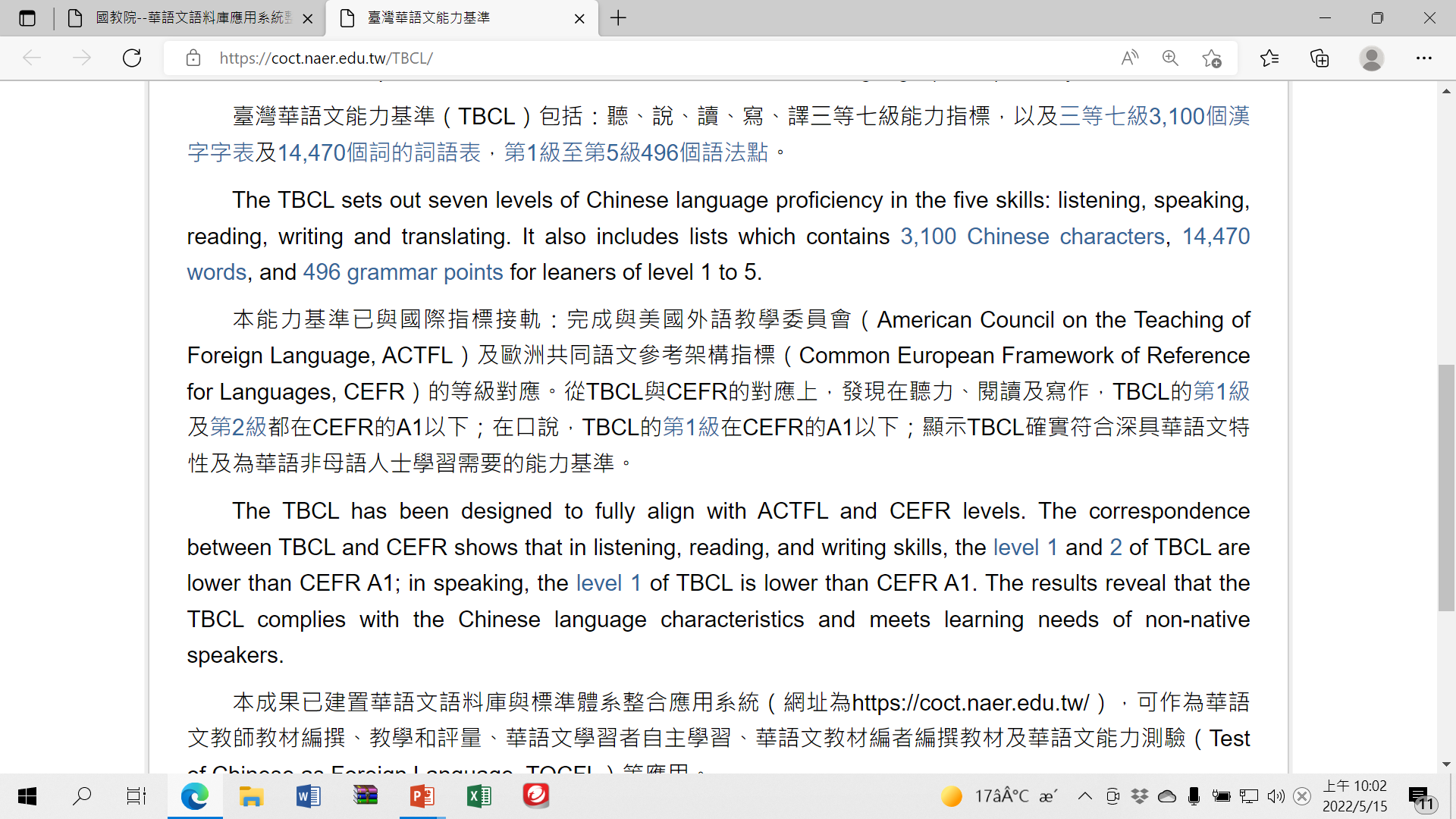 8
國教院華語文基準應用系統
華語文能力基準說明
教材編輯輔助系統
詞語分級標準檢索系統
語法點分級標準檢索系統
類詞綴檢索系統
9
臺灣 國家教育研究院  https://coct.naer.edu.tw/
10
11
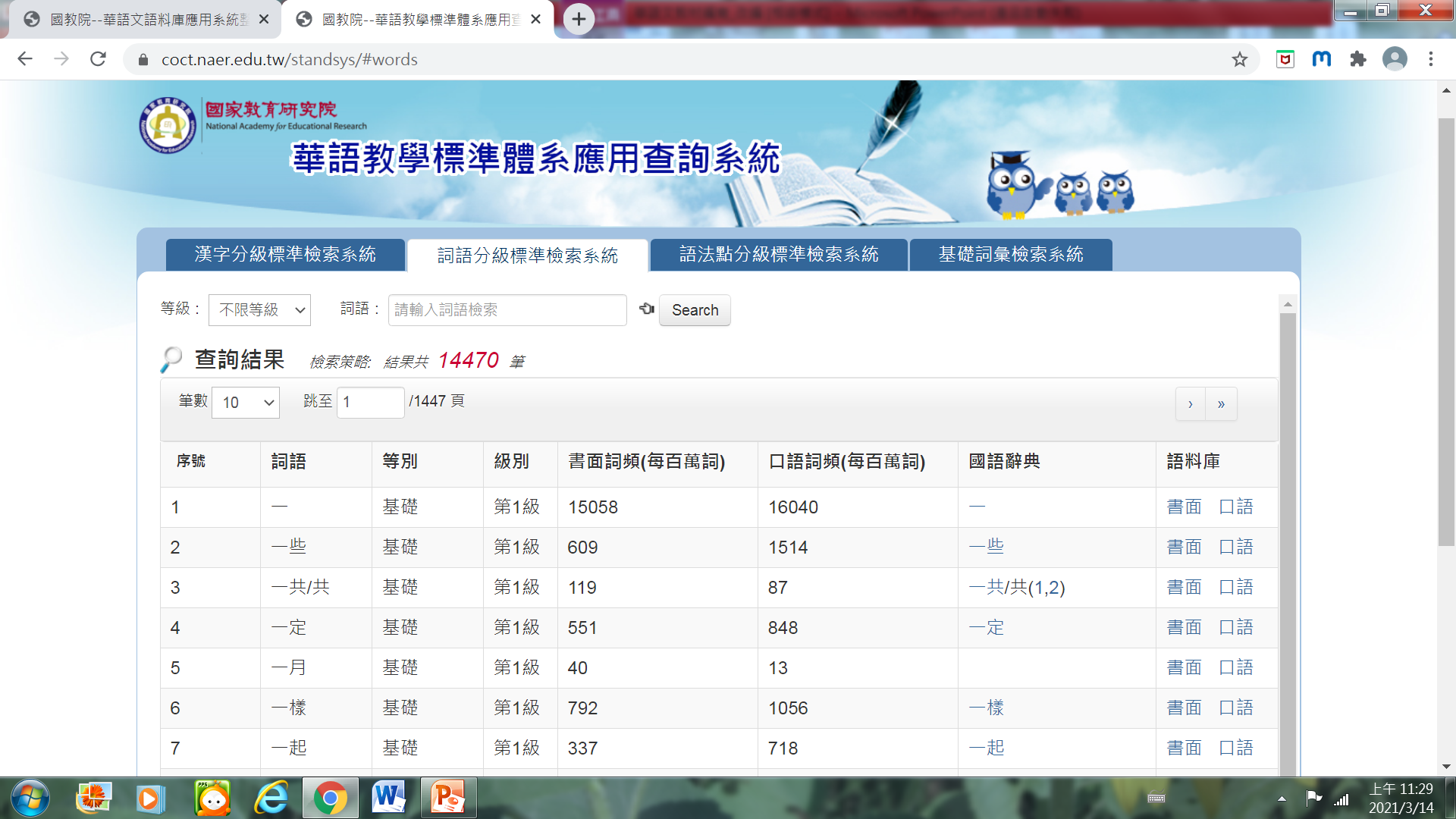 【TBCL應用於教材編寫】
檢視教材內容詞語等級 (實作例一)
教材內容重製/修改(實作例二)
分級詞語作為編寫參考(實作例三)
13
TBCL編輯系統
檢視詞語等級
第一冊第二課我有兩個弟弟
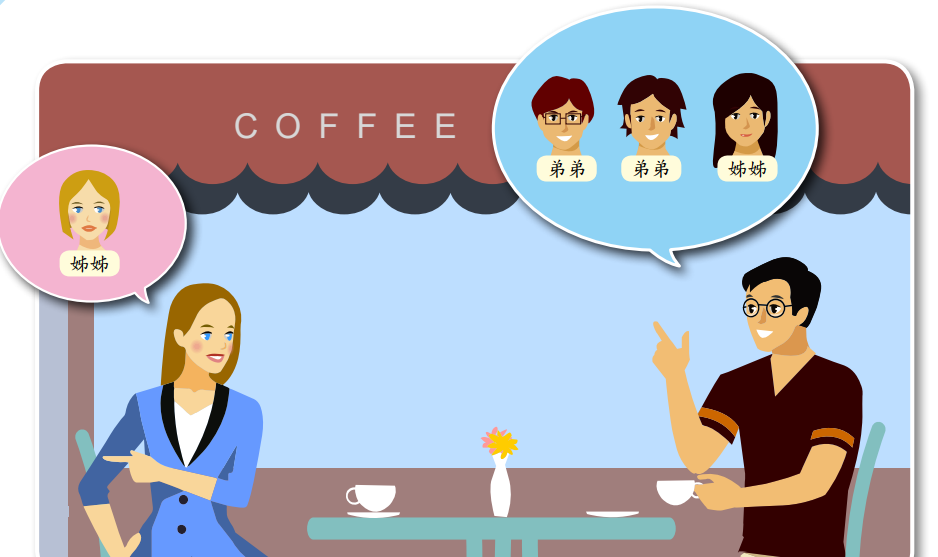 14
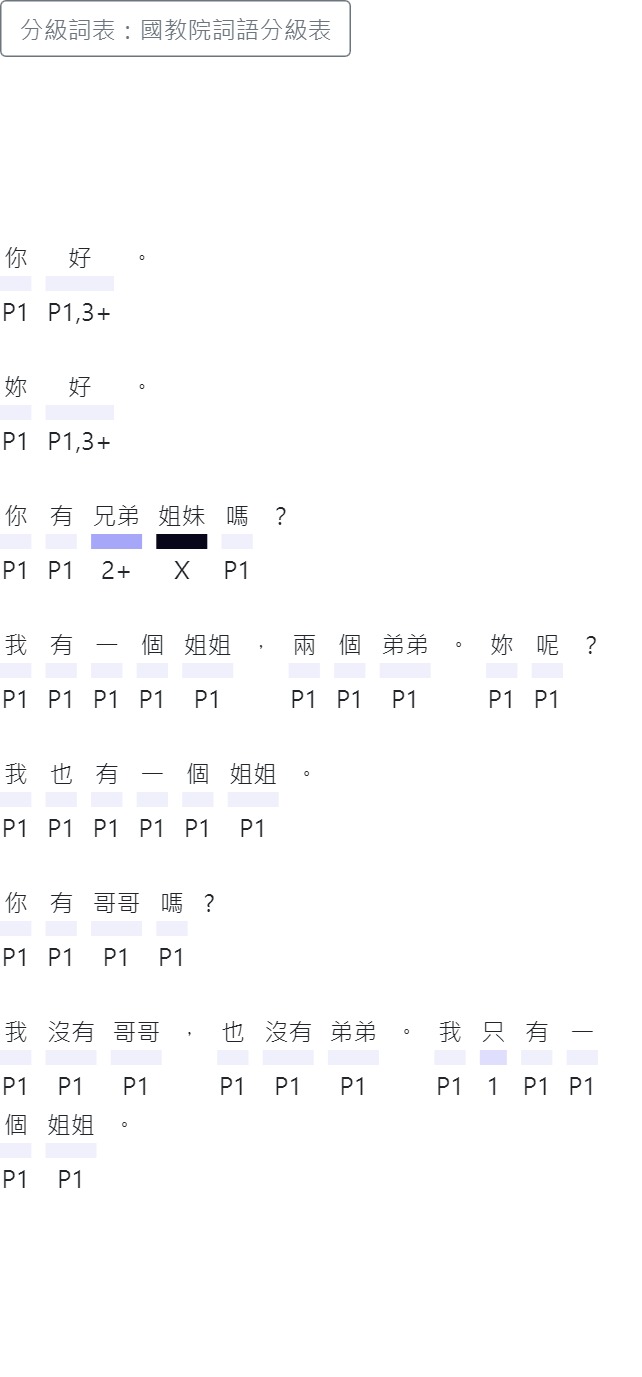 第一冊第2課課文
15
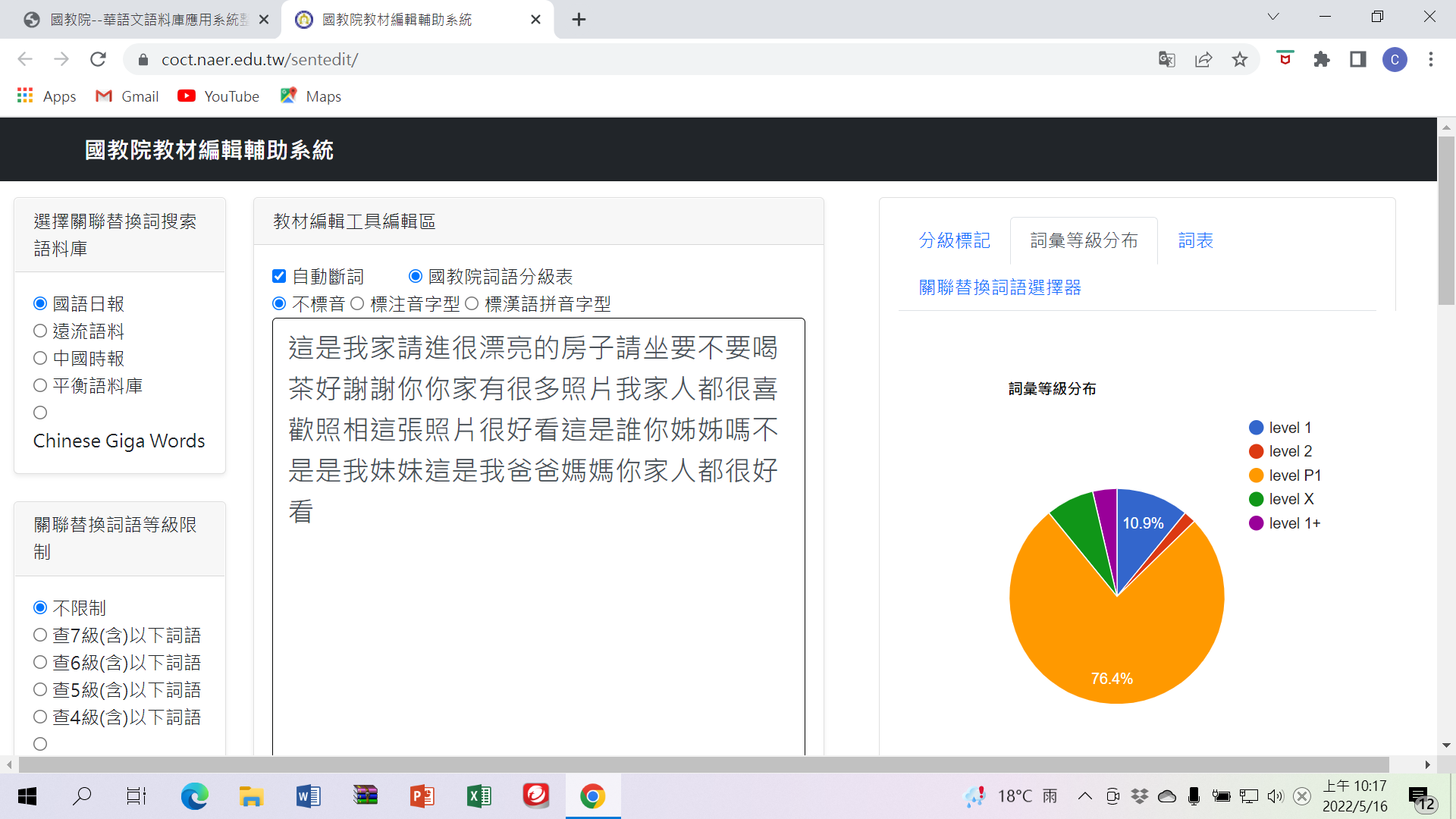 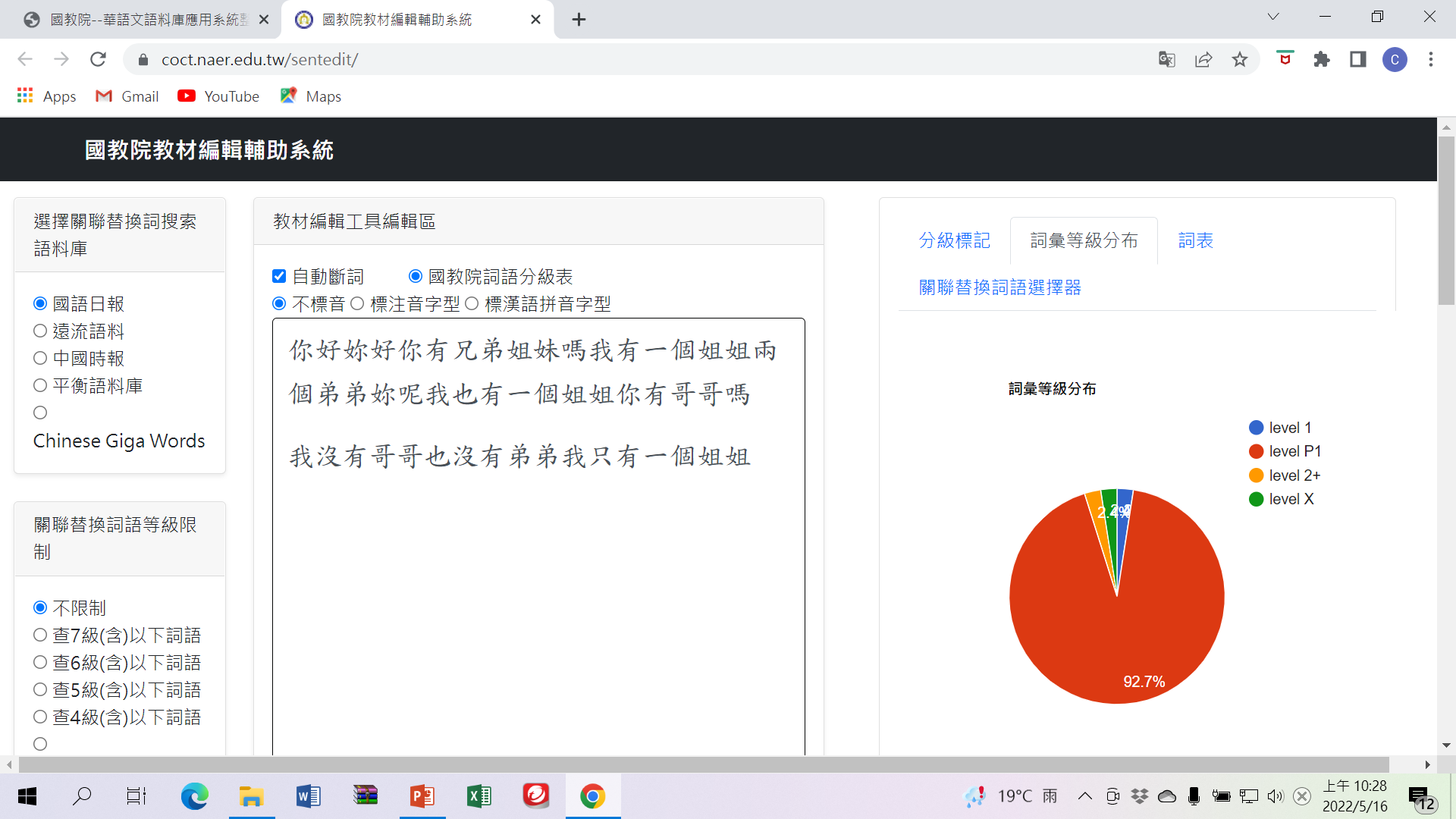 來學華語 B1L2
當代中文B1L2
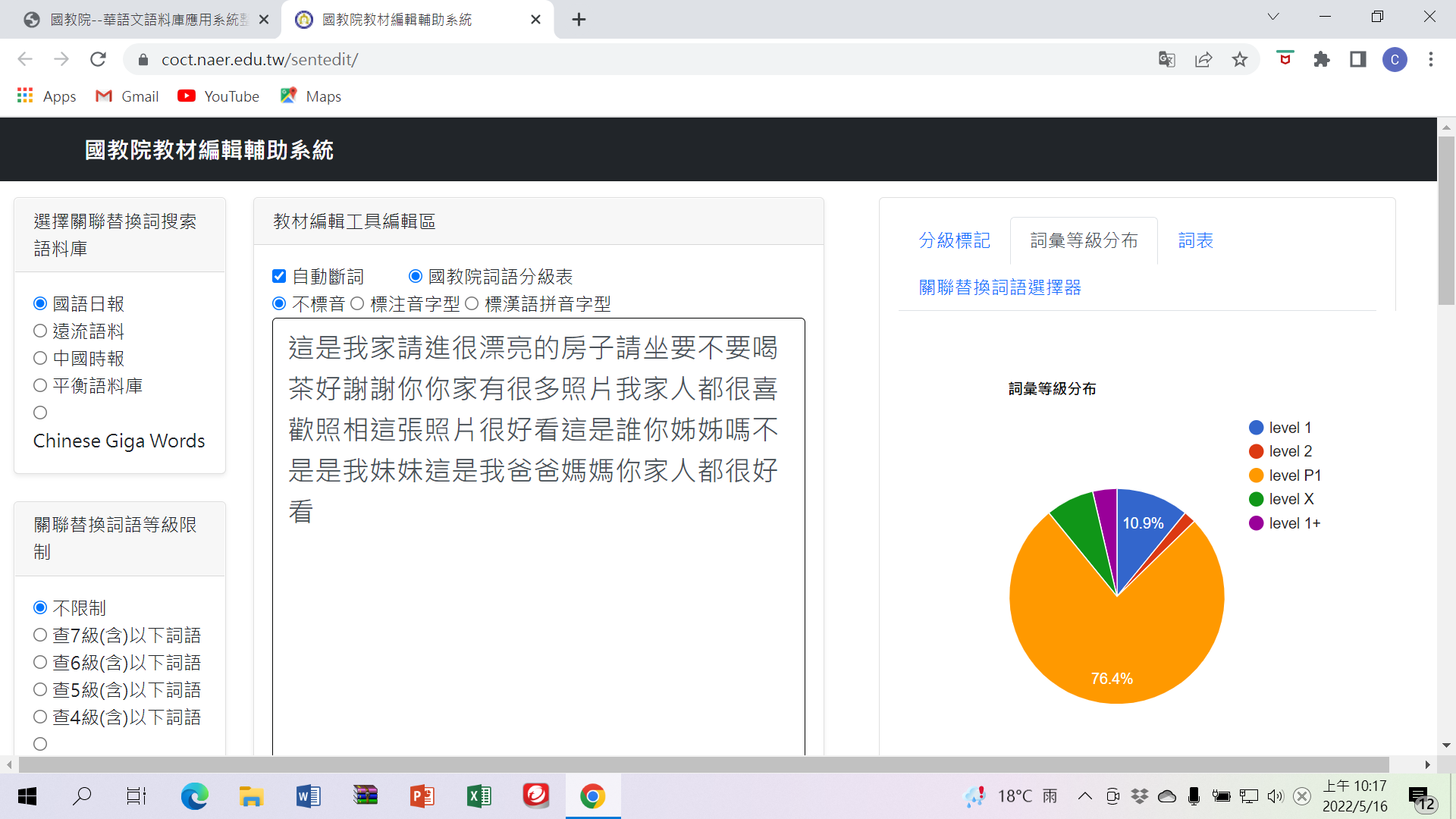 16
第一冊第2課我有兩個弟弟
語法點

有/沒有  1+    詞彙- P1
嗎  P1              詞彙- P1
數詞+量詞 1   詞彙- P1
也   2                詞彙- P1
語法點的呈現:
1需要 2. 實用性
3.自然(語感)
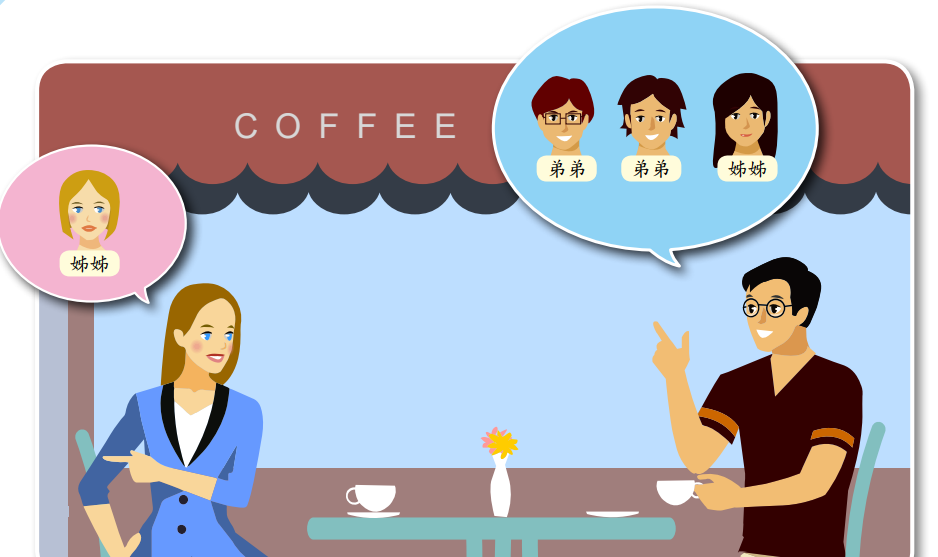 17
【實作例一】
教材編寫:  請試試看，寫幾句對話

主題: 社交邀約環境: 外語環境對象: 社會人士   (學了8個月/每週上課2-3小時)內容: 二-四輪對話(2-3人)語言目標任務: 約時間一起吃飯
TBCL等級: 以第一級(P1、1、1+)詞語為主
1.寫對話
2.TBCL: 檢視
18
第一冊第9課妳星期五有時間嗎?
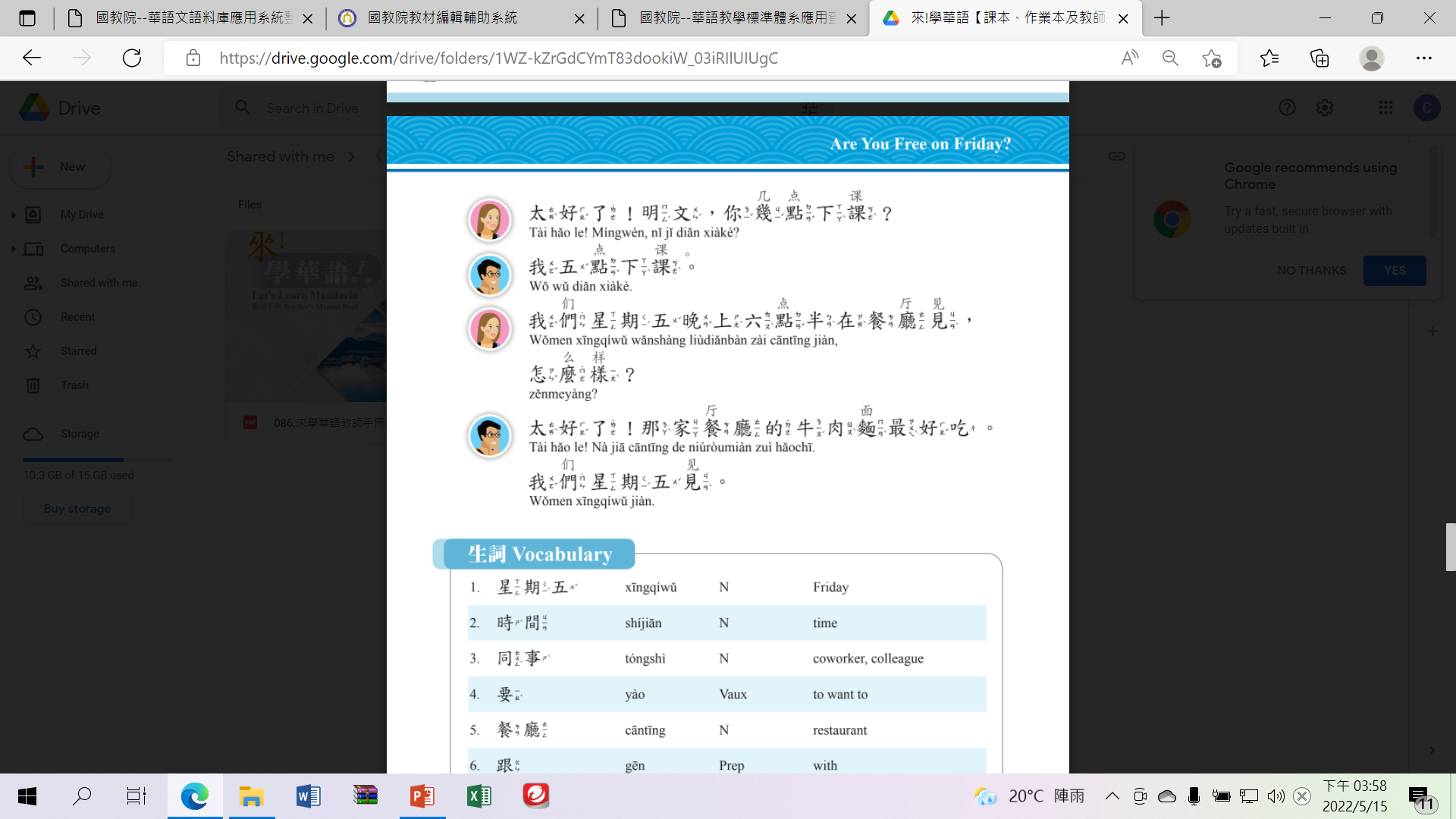 19
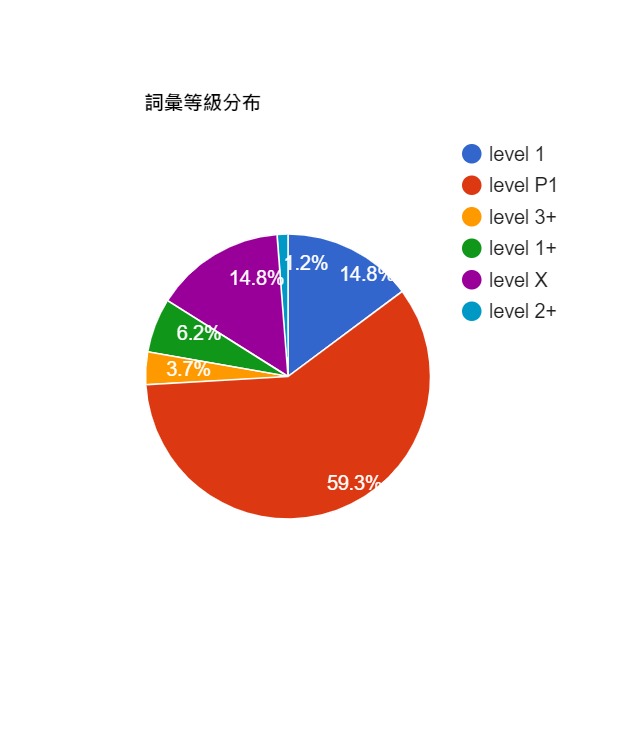 第一冊第9課課文
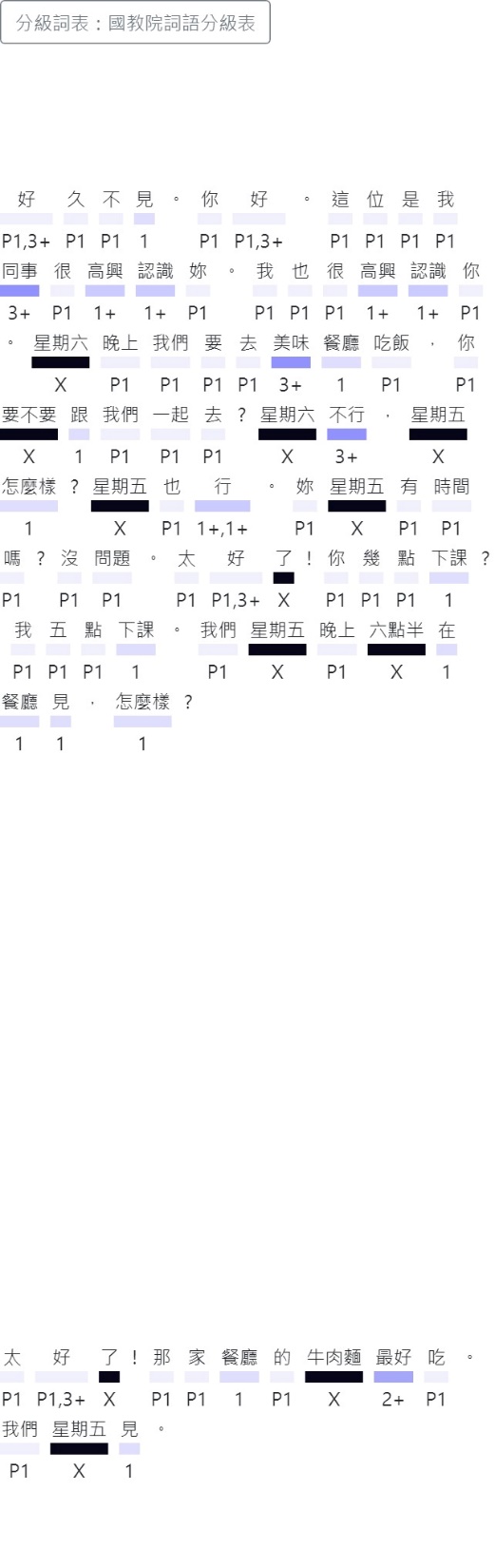 20
第一冊第9課生詞
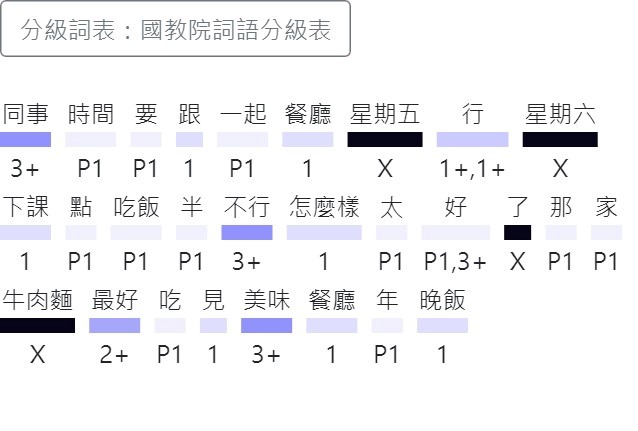 21
生詞重現
循序漸進
螺旋上升
22
【實作例二】
教材重製:  降低/提高難度

學習 (詞語等級二)
A: 開學快兩個月了，這裡的生活適應了嗎?
B: 我很習慣。 學校不但環境好，而且校園也很美麗。
1.TBCL: 檢視
2.重製/修改
23
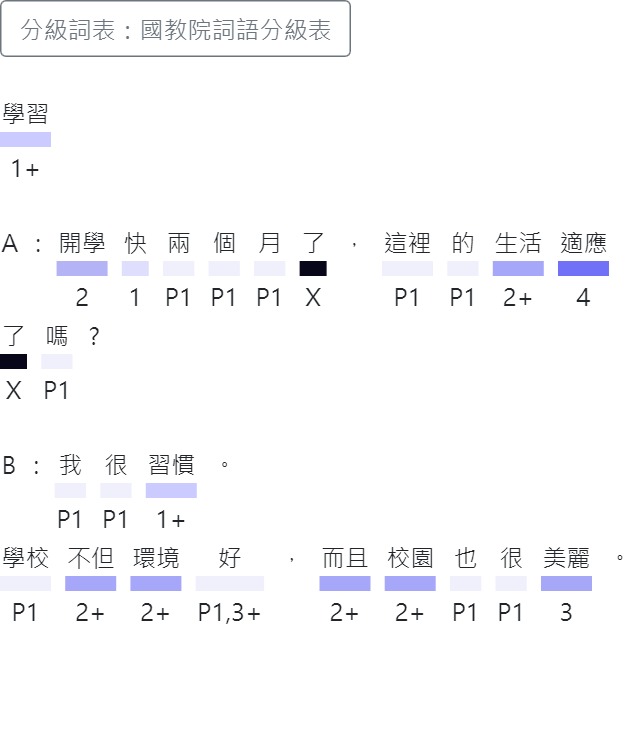 第一步   TBCL: 檢視
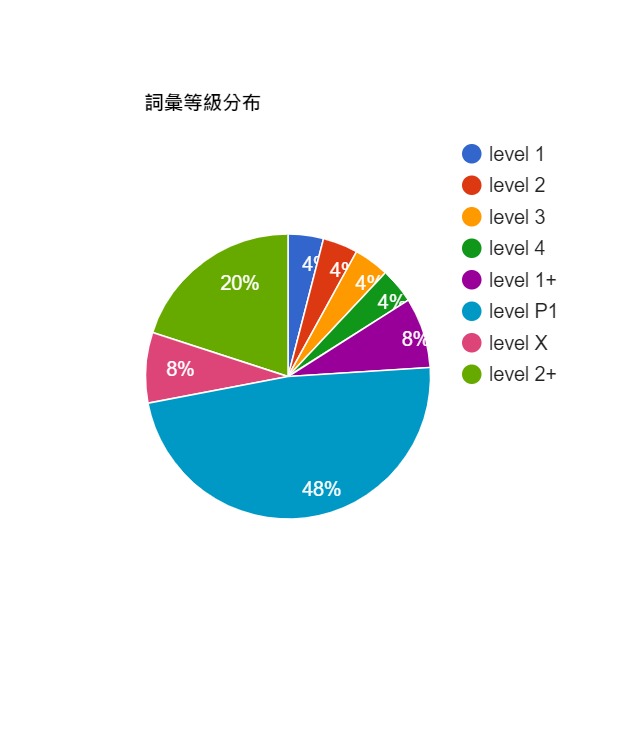 24
第二步:  重製/修改

A: 開學快兩個月了，你覺得這裡的生活(適應了嗎)怎麼樣?
B: 我覺得這裡的生活很(習慣)舒服。 學校不但環境好，而且校園也很美麗漂亮。
25
26
重製後的對話

A: 開學快兩個月了，你覺得這裡的生活怎麼樣?
B: 我覺得這裡的生活很舒服。 學校不但環境好，而且校園也很漂亮。
27
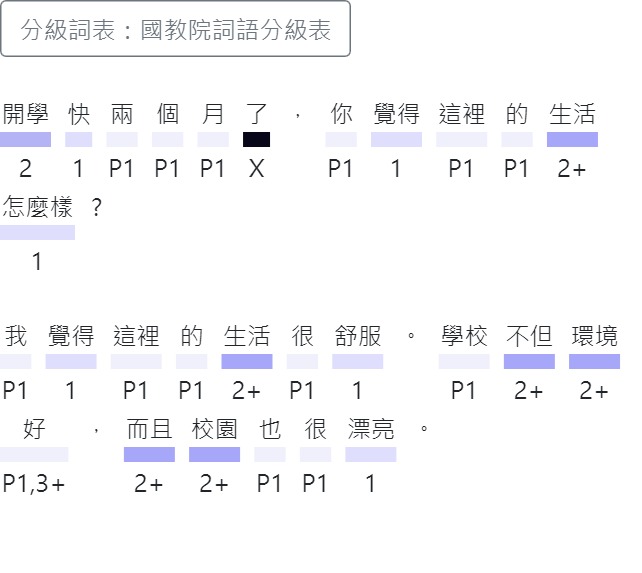 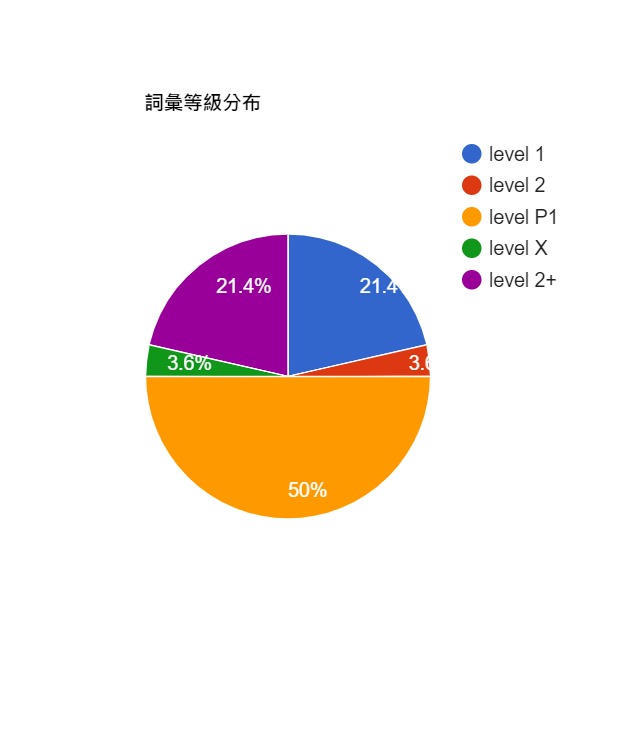 28
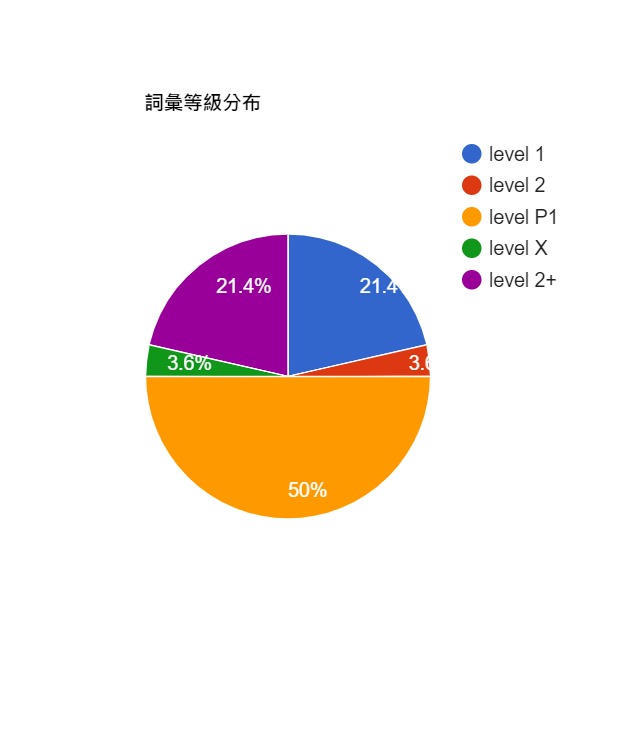 重製前
重製後
29
【實作例-2】
教材重製:  降低/提高難度

學習
A: 開學快兩個月了，這裡的生活適應了嗎?
B: 我很習慣。 學校不但環境好，而且校園也很美麗。
A: 一個人出國留學，會不會想家? 和老師同學相處得怎麼樣?
B: 我有很多同學和朋友，生活非常充實。想家的時候，隨時都可
以打電話或寫電子郵件給我的家人，沒有什麼問題。
30
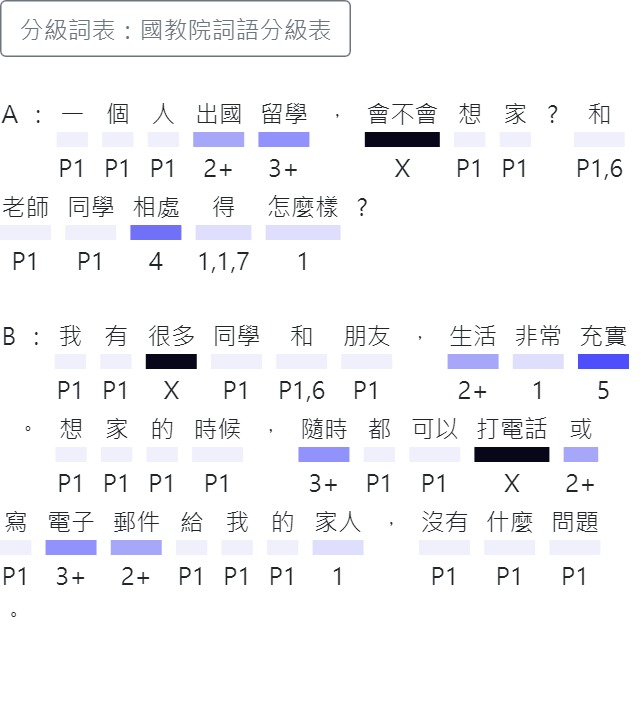 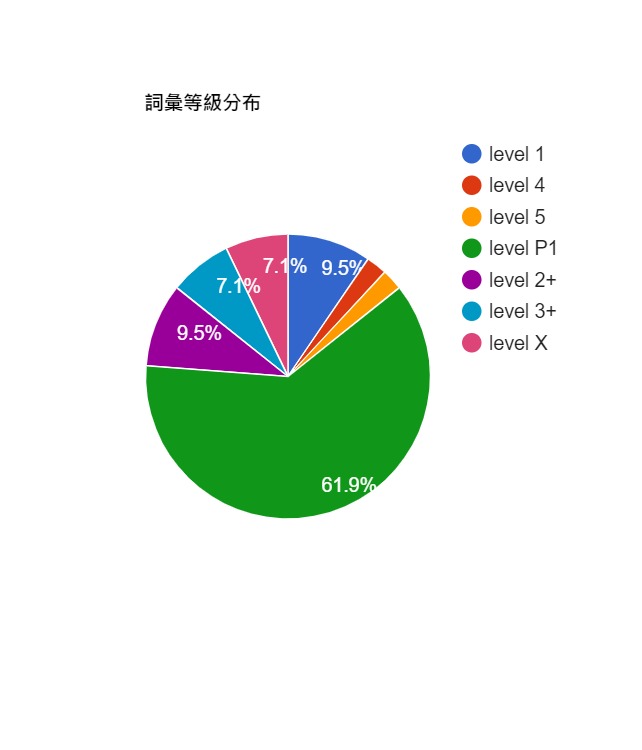 31
【實作例三】
B2L2我想給爸爸媽媽買禮物B2L5這件外套怎麼樣

情境主題:  購物、商店
一級  小吃
二級  大衣/手錶/外套/皮包/百貨公司/老闆/ 
          夜市/信用卡/客人/商  店/眼鏡/帽子/超級
          市場/超商/裙子/褲子
32
臺灣華語文能力基準詞表1至5級情境分類（國家教育研究院）                                                          《說情話境 –華語文詞與情境分類》
33
34
35
TBCL語詞分級作為編寫教材的依據
循序漸進 (語言教學的規律)
由易到難 (實用到特定)
由近及遠 (日常生活到社會….)
規範標準性教材 (科學性)
…..
36
外語教材《來!學華語》使用老師回饋
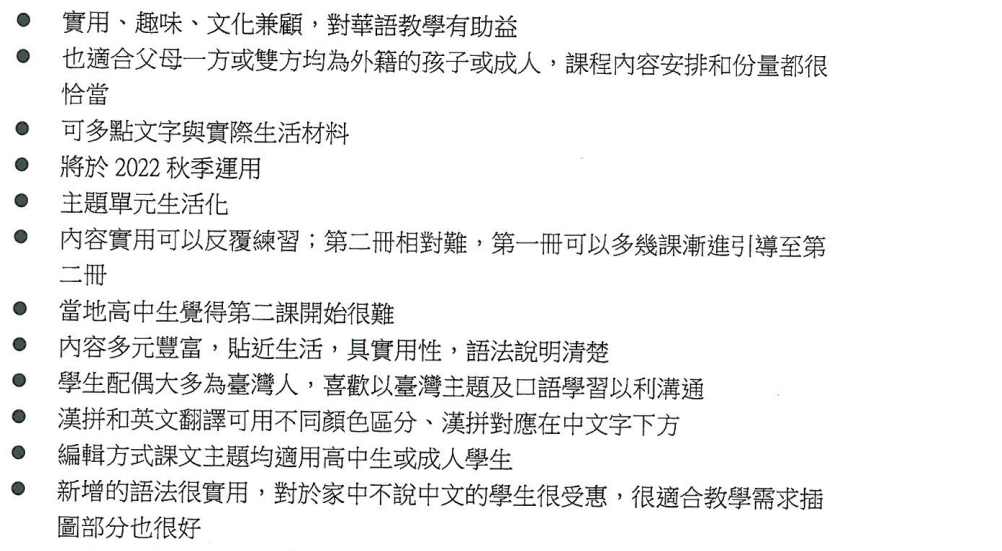 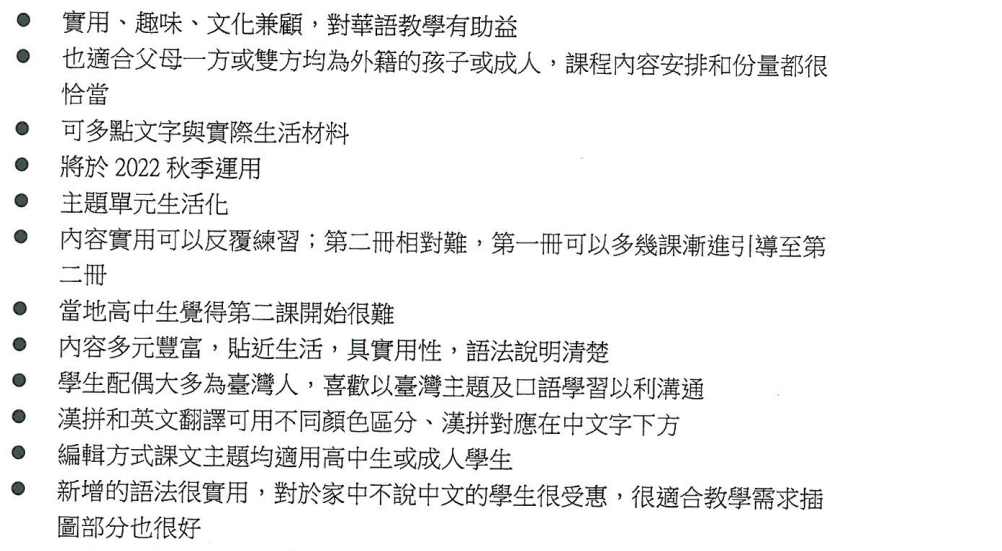 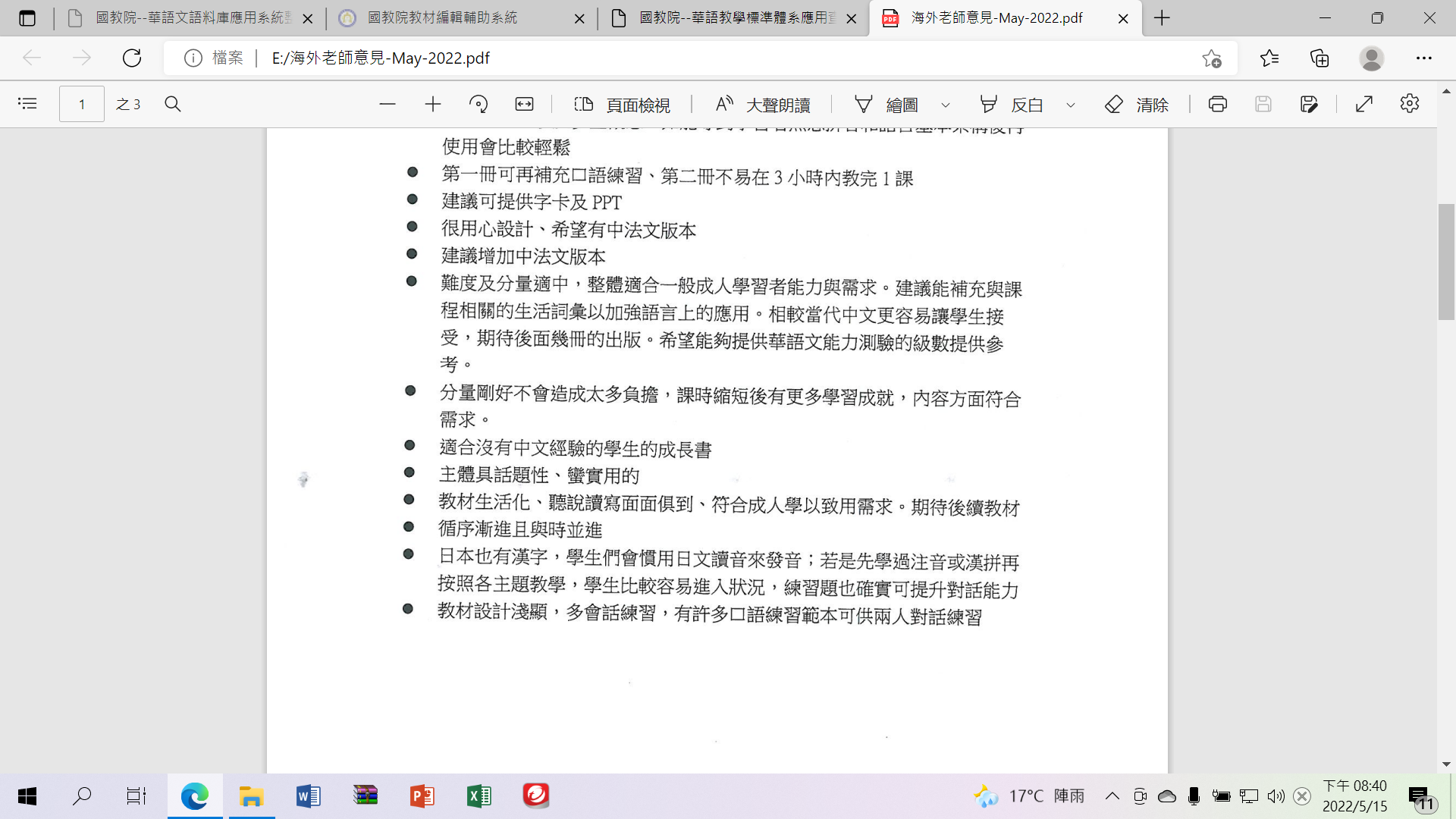 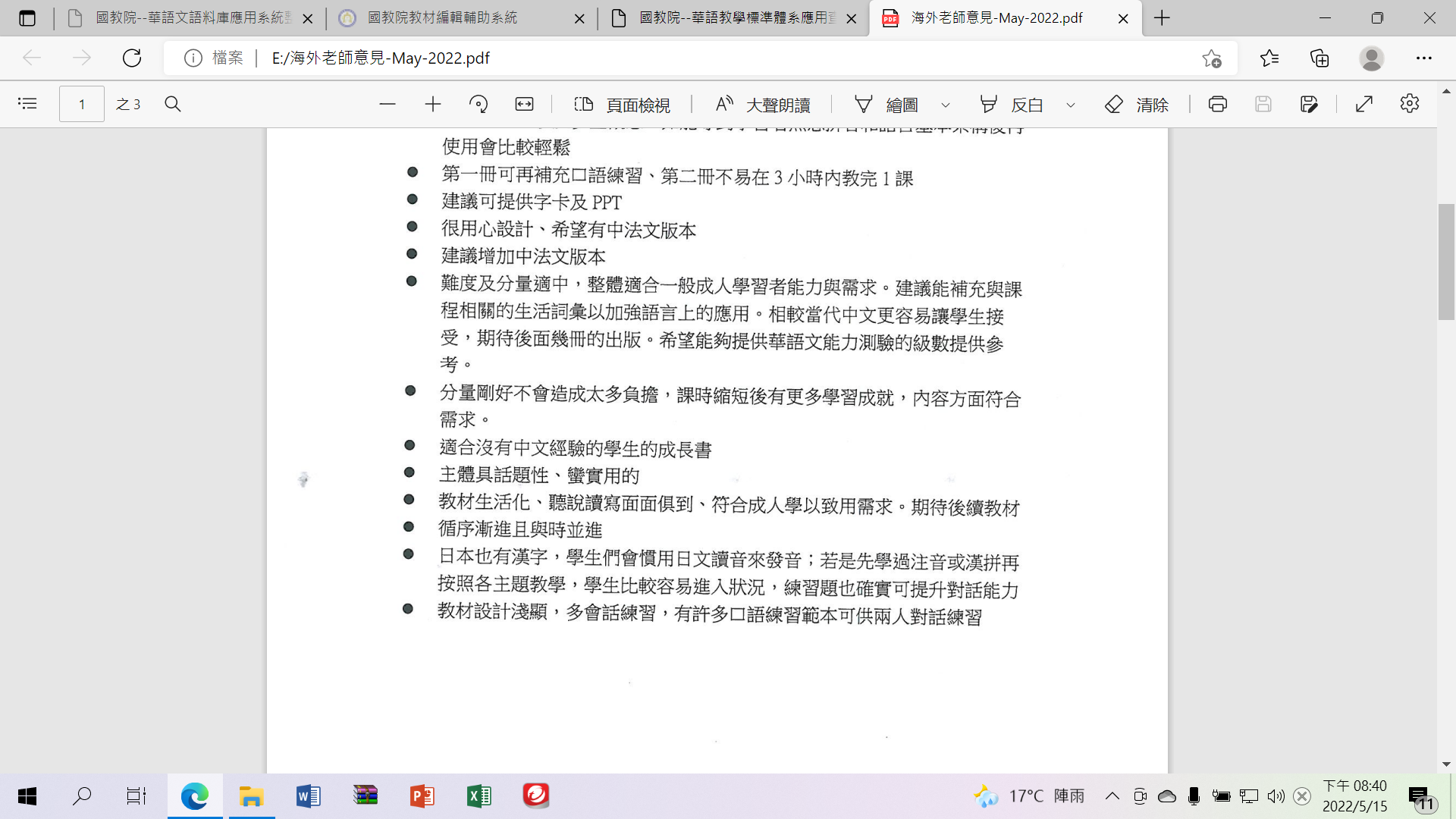 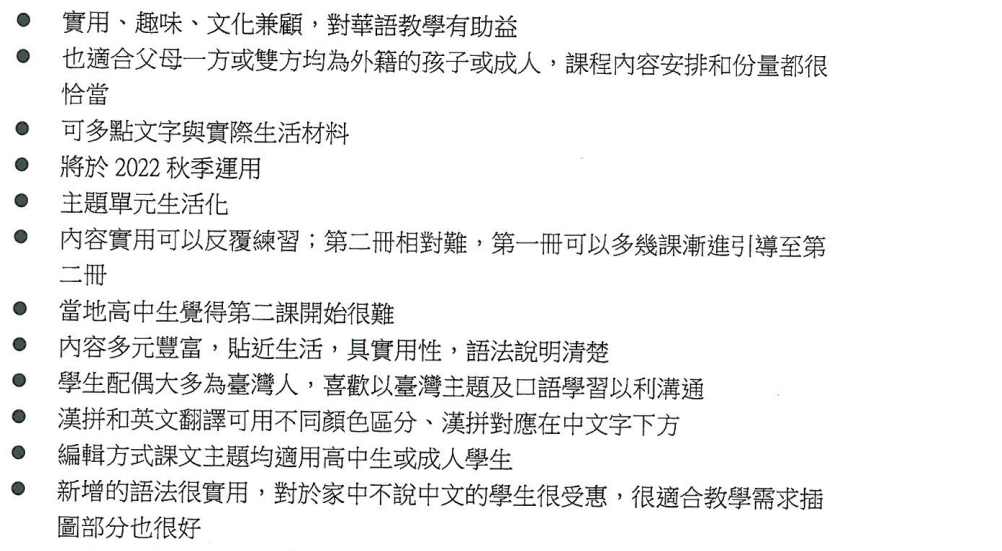 37
參考資料
《來！學華語》第一、二冊，2021，中華民國僑務委員會。
《說情話境一華語文詞語情境分類》，2021，國家教育研究院。
《漢語作為第二語言教學簡論》，2002，北京語言大學出版社。
38
謝謝各位，敬請指教!
            
曹靜儀
39